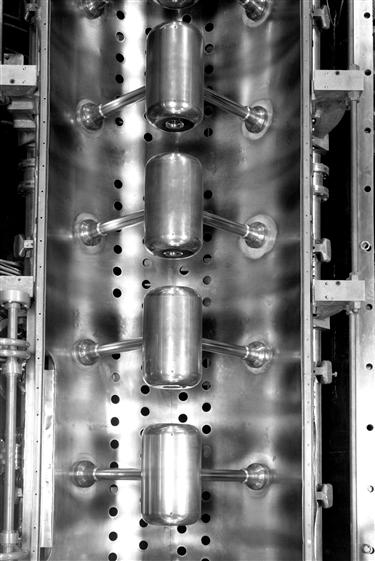 RF cavity
RF cavity
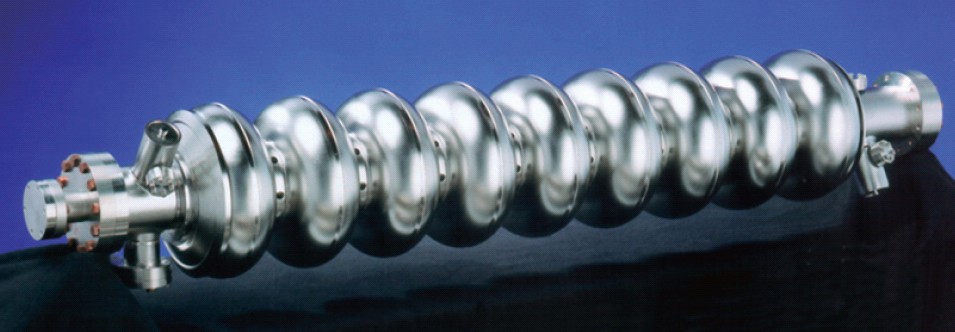 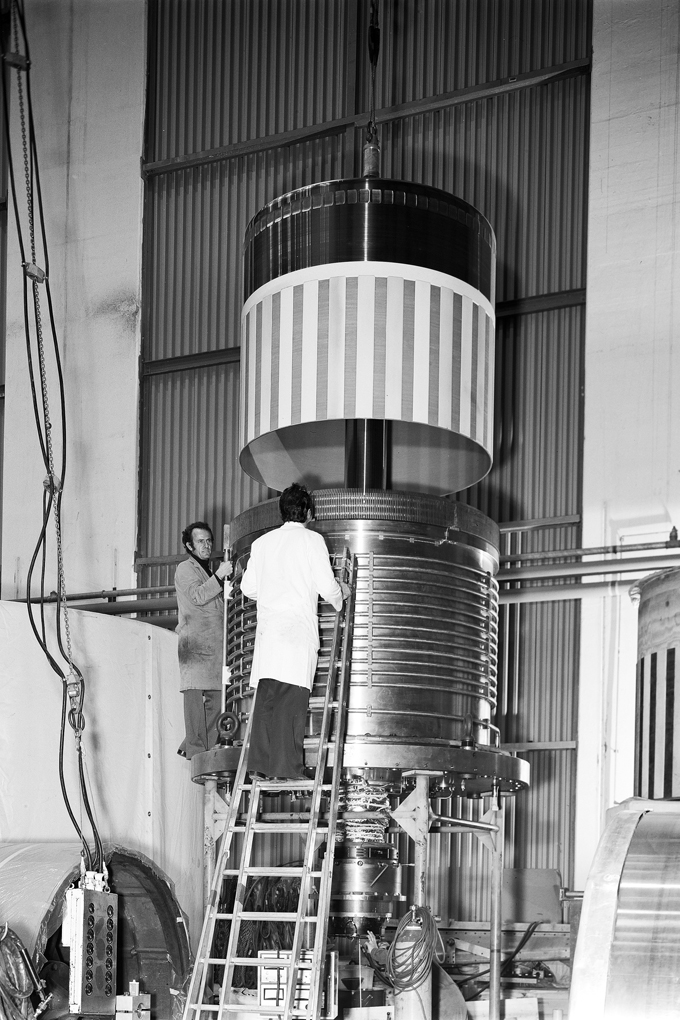 Bubble chamber
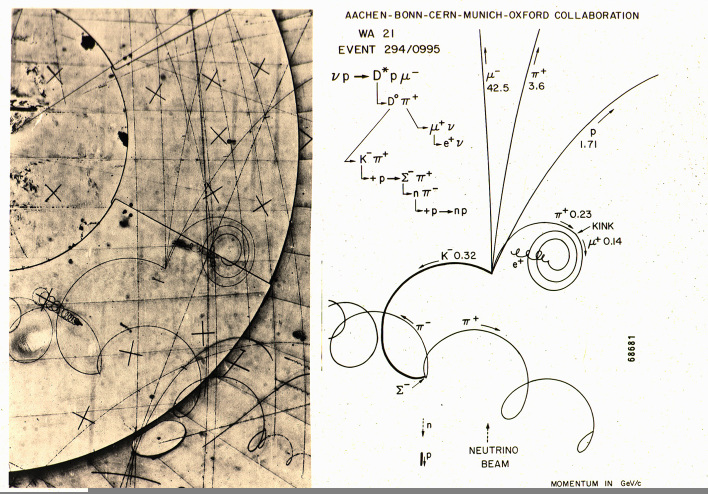 Silicon detectors
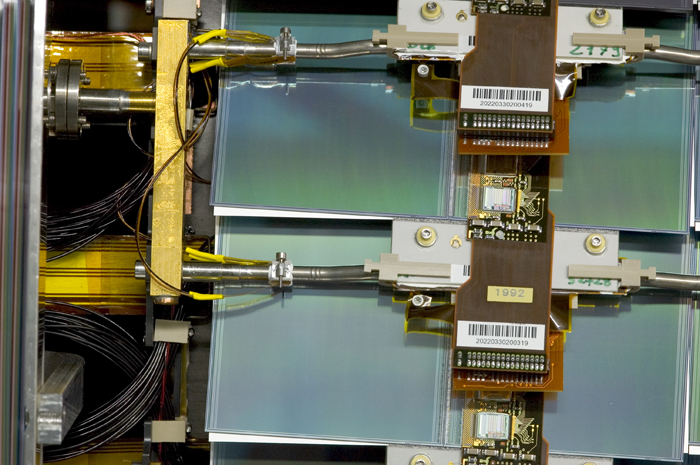 DWB LVL3
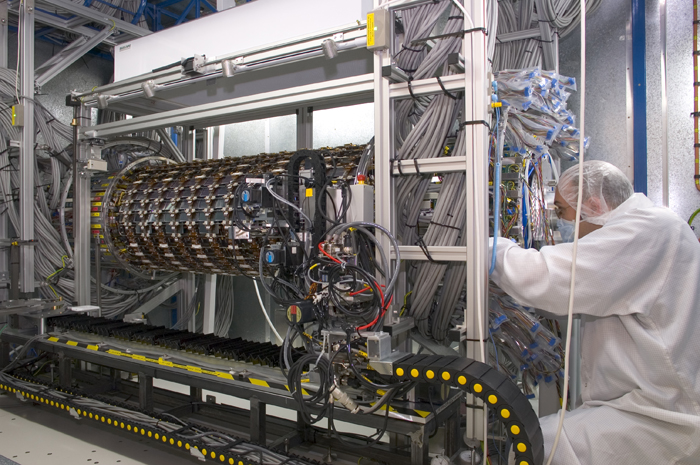 ATLAS detector
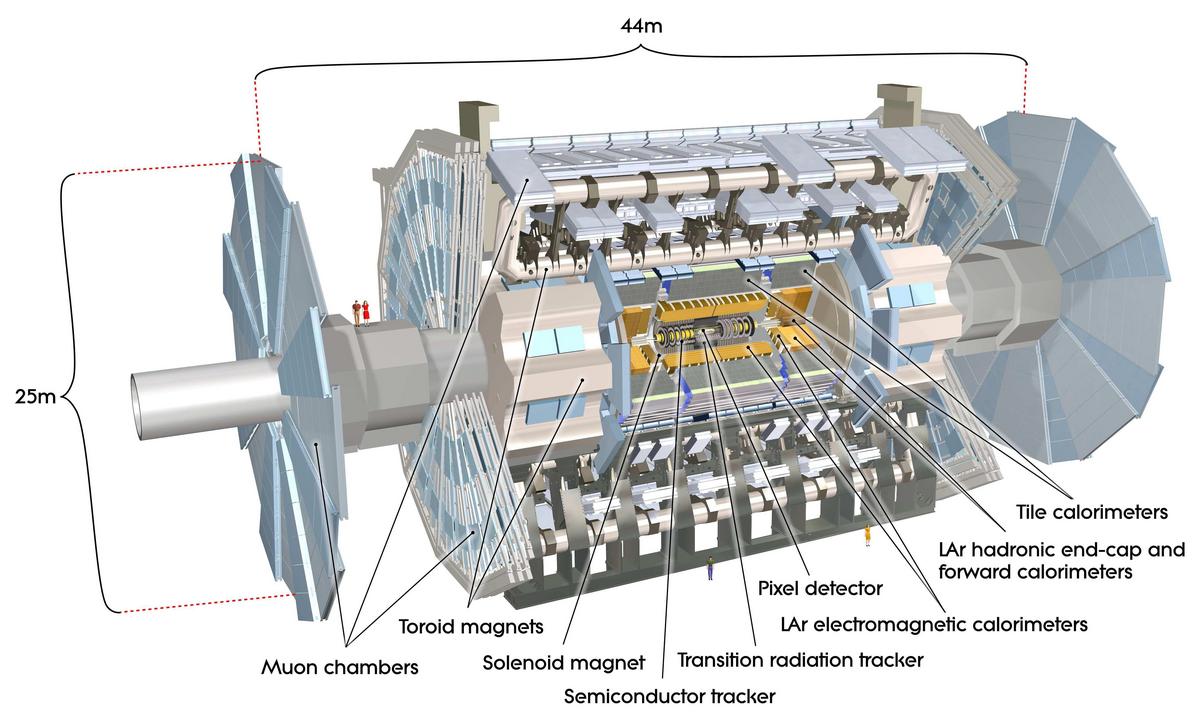 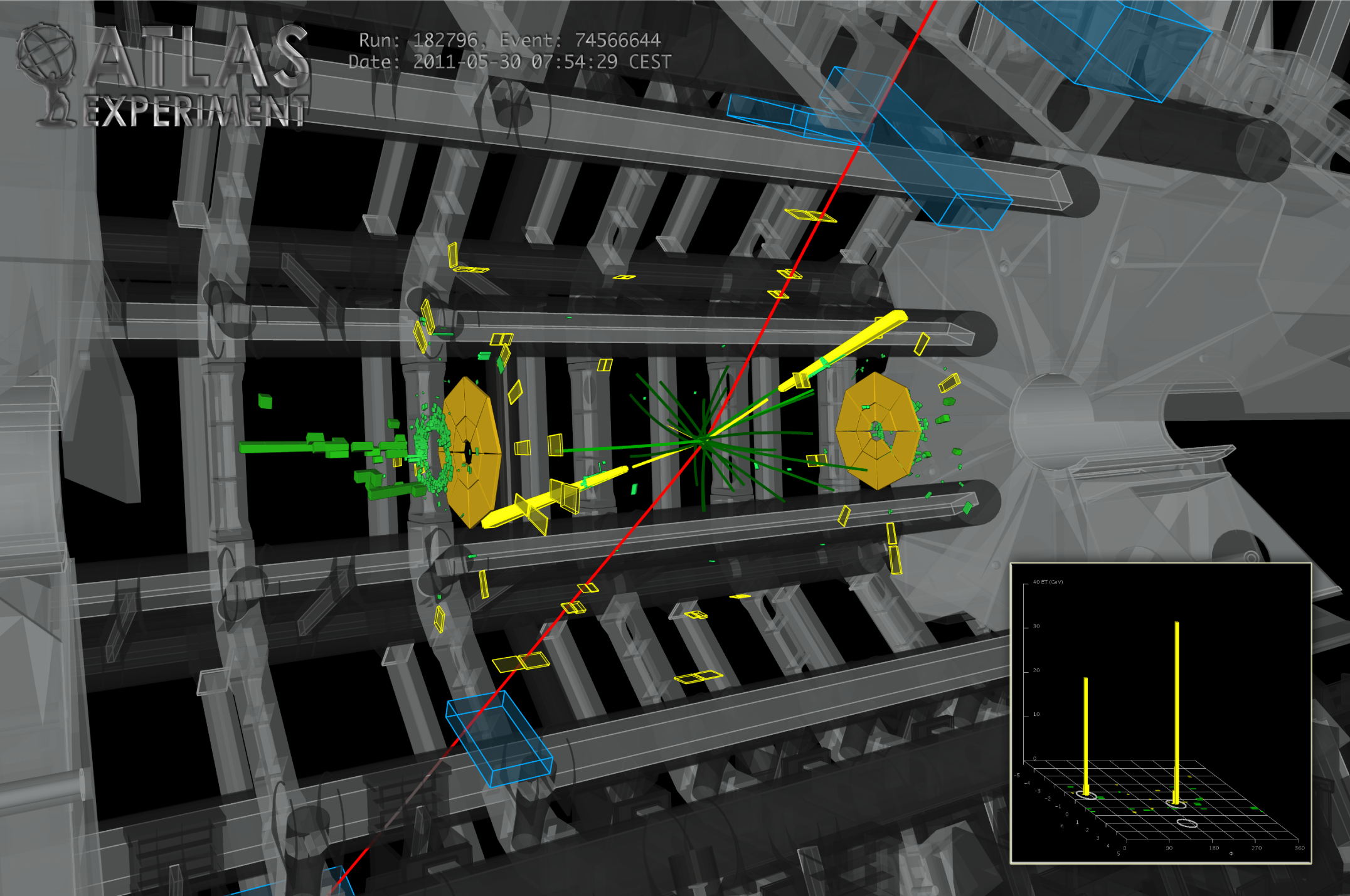